5-1  Lines & Angles
To identify relationships between figures in space
To identify angles formed by two lines and a transversal
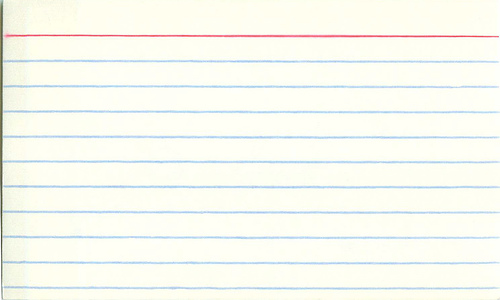 Transversal--A line that intersects two or more lines.
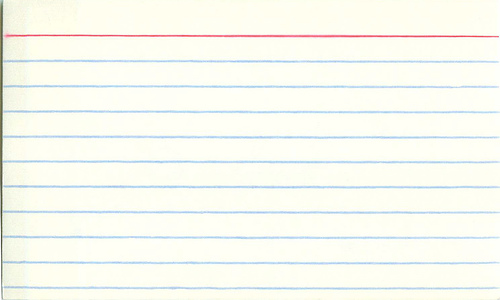 Vertical Angles--Opposite (non-adjacent) angles formed by two intersecting lines
1
2
8
3
7
4
6
5
Vertical Angles Theorem – All vertical angles are congruent
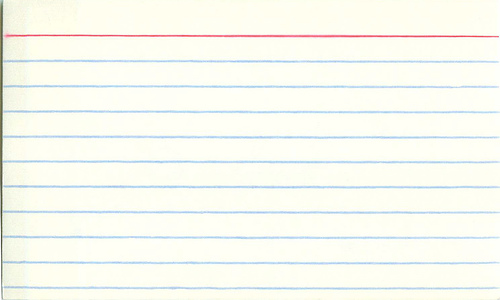 Corresponding Angles-Angles in the same  position relative to a transversal and two other lines
1
2
8
3
7
4
6
5
Corresponding Angles Postulate – If a transversal intersects two parallel lines, then corresponding angles are congruent.
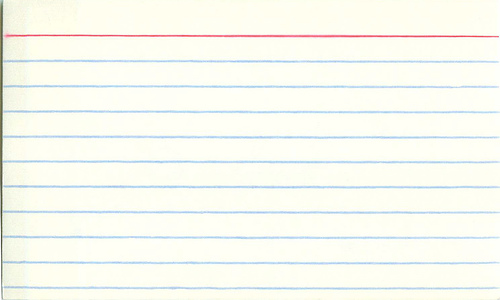 Alternate Interior Angles--Angles 
on opposite sides of a transversal and inside two other lines
1
2
8
3
7
4
6
5
Remember: makez a zee…..
Alternate Interior Angles Theorem- If a transversal intersects two parallel lines, then alternate interior angles are congruent.
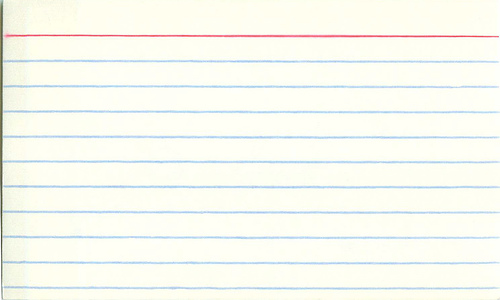 Alternate Exterior Angles-Angles on opposite sides of a transversal and outside two other lines
1
2
8
3
7
4
6
5
Alternate Exterior Angles Theorem – If a transversal intersects two parallel lines, then alternate exterior angles are congruent.
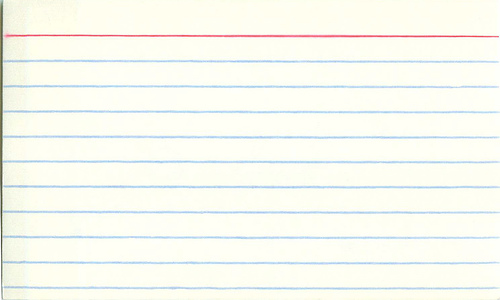 Linear Pair-Two adjacent angles whose non-common sides are opposite rays
1
2
8
3
7
4
6
5
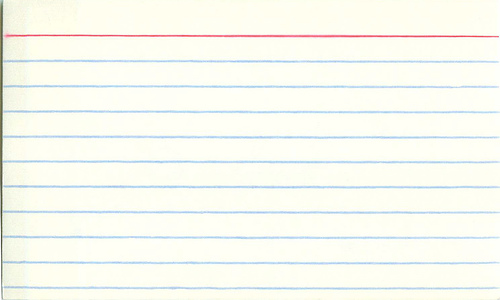 Consecutive Interior-Angles on the same side of a transversal and inside two other lines
1
2
8
3
7
4
6
Remember…makes a C.
5
Consecutive Interior Angles Theorem – If a transversal intersects two parallel lines, then same-side interior angles are supplementary.
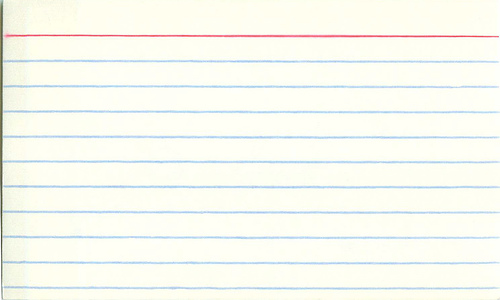 Consecutive Exterior-Angles on the same side of a transversal and outside two other lines
1
2
8
3
7
4
6
Remember…makes a C.
5
Consecutive Exterior Angles Theorem – If a transversal intersects two parallel lines, then same-side interior angles are supplementary.